O ambiente de ensino
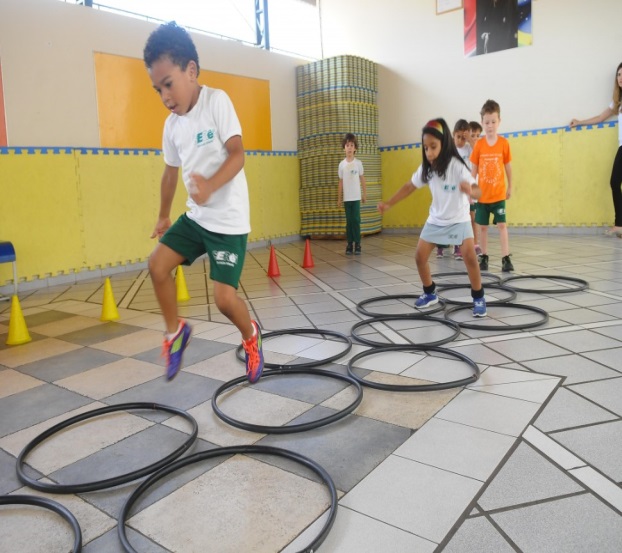 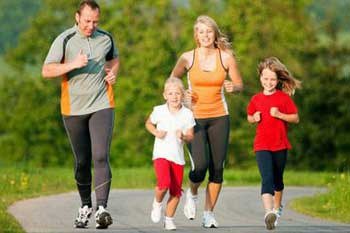 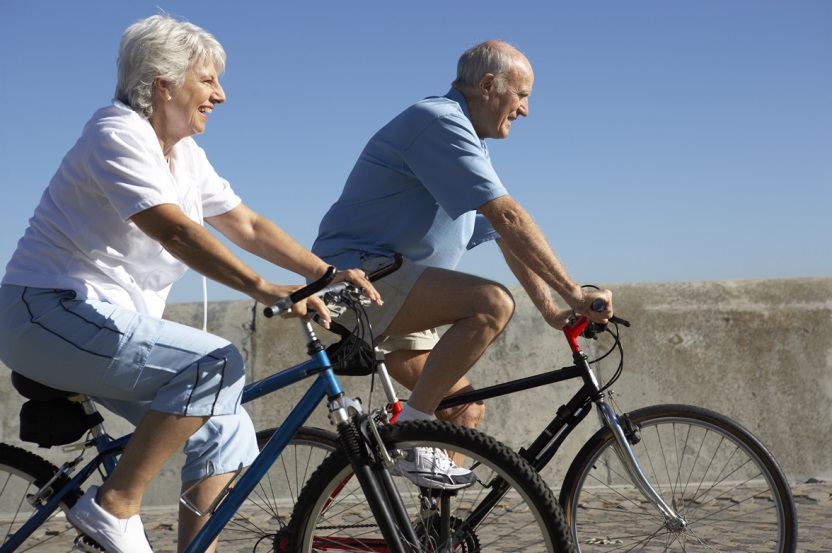 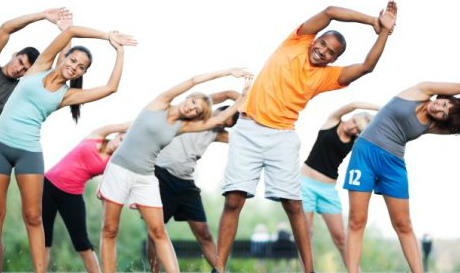 Tomada de Decisões
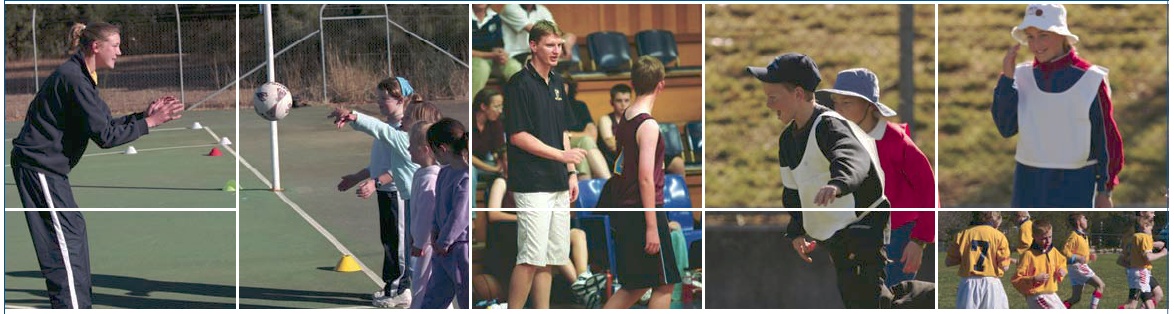 Fatores que influenciam as decisões
Instituição 
e Comunidade
Profissional
Treinador
Aprendiz
Atleta
Participação
Planejamento
Entusiasmo
Equipamentos
Habilidades 
motoras
Conteúdo
Características 
pessoais
Agenda
Instalações
Atitudes
Interação 
com os 
aprendizes
Crenças
Administradores
Disciplina
Conhecimento
Avaliação
Número 
de 
aprendizes
Pais
Expectativas
Valores
Etc.
O que o profissional deveria considerar no ambiente de ensino?
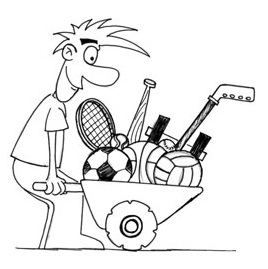 Perguntas centrais
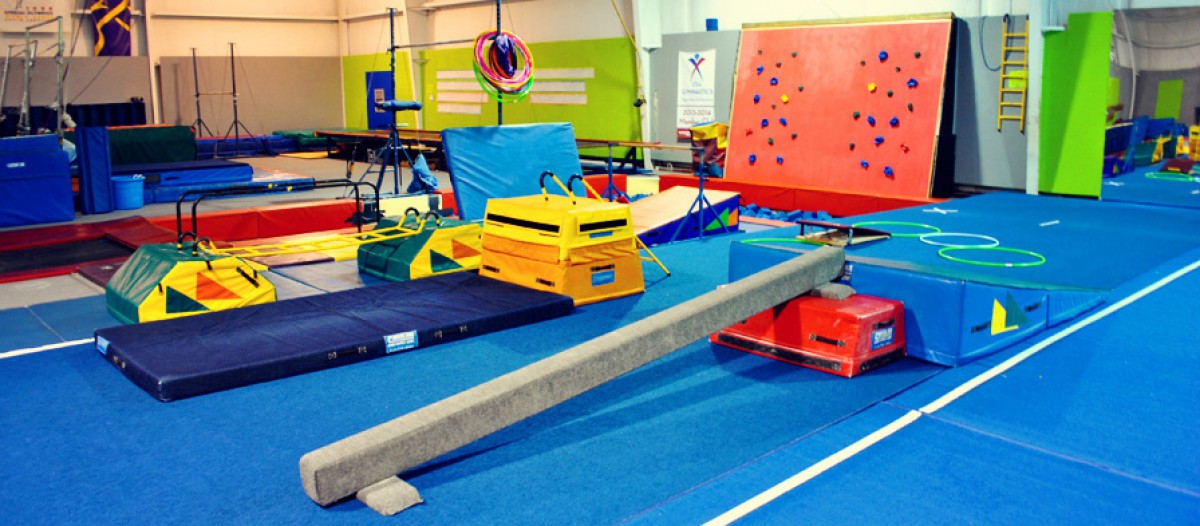 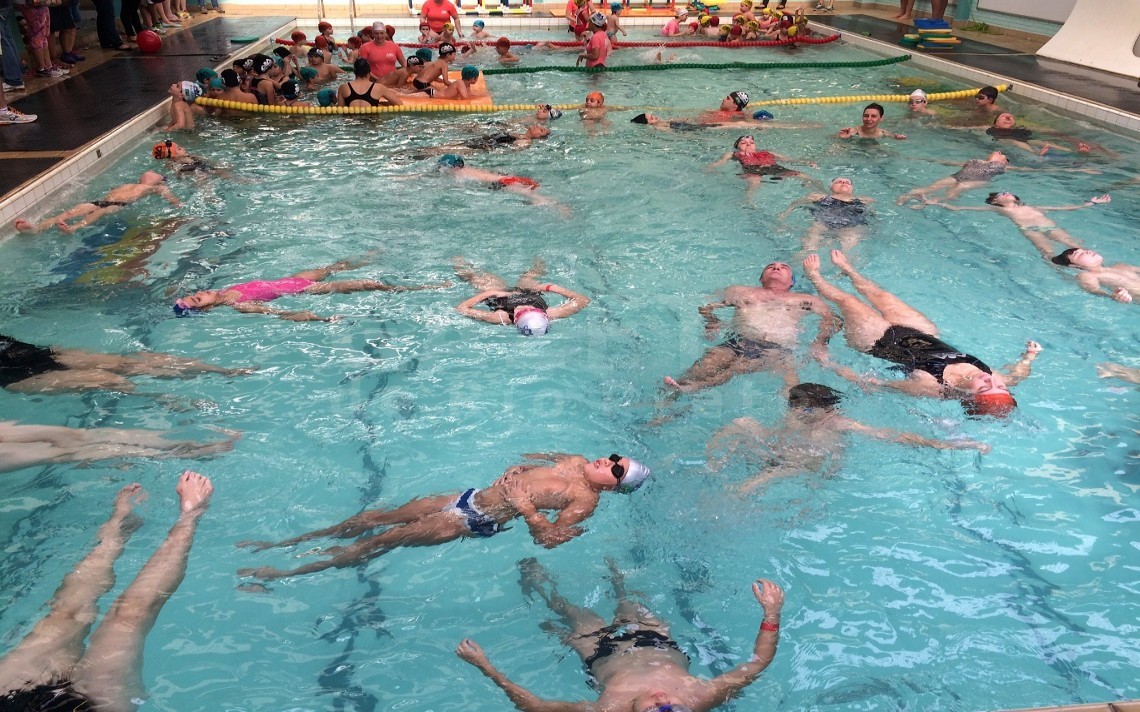 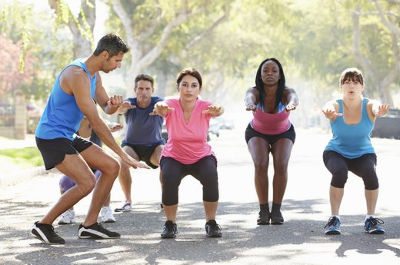 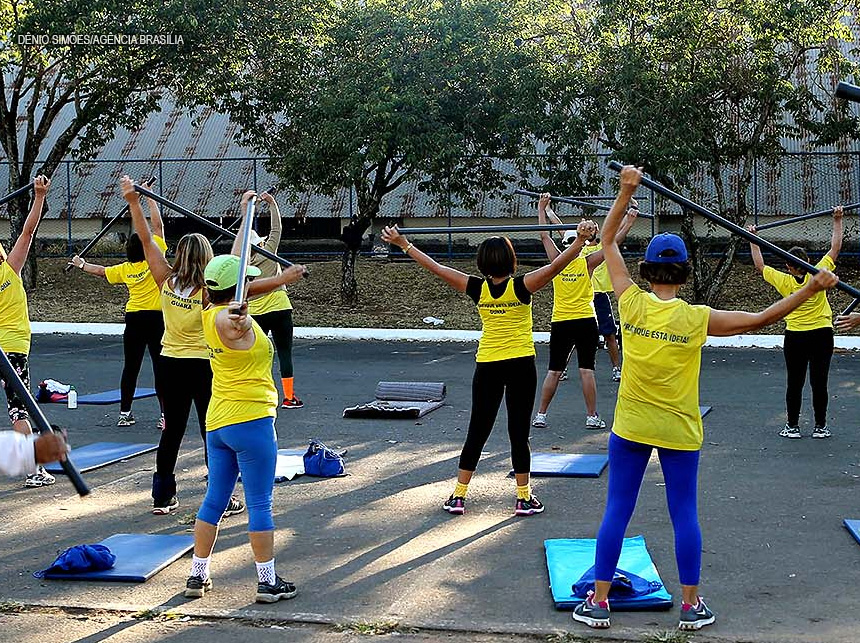 Segurança
Tempo
Espaço
Materiais
Pessoas
Métodos
Estratégias
Linguagem
Motivação
Observação 
...
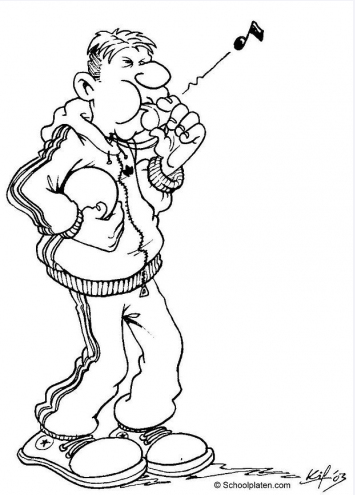 Segurança
PRIORIDADE
Co-responsabilidade
Desafio – Disciplina – Liberdade - Controle
Aprender a dominar e a controlar o corpo
Desenvolver hábitos de segurança
Minimizar riscos
Planejar cuidadosamente
Checar as possibilidades de quedas e de colisões
Não forçar os praticantes
Não deixar o grupo sem supervisão (crianças)
Orientações
Equipamentos são atraentes para menores (crianças)
Acesso somente aos materiais da aula
Monitorar os equipamentos com altura
Ajudar a criança a subir e a descer dos equipamentos
Orientar para as possíveis quedas e imprevistos
Oferecer alternativas
Atentar para a superfície de aterrissagem
Vestimentas adequadas
Cuidado com outros
Tempo
COMEÇO – MEIO – FIM 
Organização do espaço e dos materiais
Apresentação das atividades (Instrução)
Prática em cada atividade
Número de alunos
Tempo livre, descanso, deslocamento
Sugestão
Organização +++
Instrução +++
Aprendizagem Cognitiva ++++
Atividade ++++++++++++++++++++++
Espaço Físico
Preparação prévia
Antecipação de imprevistos
Preparação para eventuais improvisações
Atividades paralelas e potencial de distrações
Deslocamentos e movimentação
Segurança 
Espaço livre e controlado (demarcar, visualizar limites)
Espaço aberto e fechado 
Variações
Materiais
Espaço disponível para armazenamento
Preparação prévia e para eventuais improvisações
Número, idade, tamanho e nível de habilidade
Acesso fácil (profissional)
Orientar e solicitar cooperação dos participantes, quando for conveniente
Oportunidade de experiência
Construir os próprios equipamentos de acordo com as necessidades
Espaço fechado
Espaço aberto
Local para acomodar os materiais 
Paredes livres
Piso adequado, que evite tropeços e deslizamentos
Alternativas: auditório, hall, pátio, refeitório, sala de aula, corredores, etc.
Superfície macia como gramado e areia
Atentar para a dispersão
Estabelecer limites
Quadra, jardim, estacionamento, caixa de areia, etc.
Sugestões
Cones 
Obstáculos
Escada horizontal
Barras variadas
Planos inclinados
Caixas variadas
Paraquedas 
Banco sueco
Bastões
Bases para apoio
Coletes
Etc.
Pandeiro 
Apito
Bolas de pano
Bexigas
Bolas variadas
Colchões variados
Cordas variadas 
Tapetes quadrados
Arcos 
Sacos de areia ou feijão
Garrafas de plástico
Alvos
Traves para equilíbrio
Latas
Referências
Thomas, J.R.; Lee, A.M. & Thomas, K.T. Physical Education for children. Human Kinetics, 1988.
Graham, G. Teaching Children Physical Education. Human Kinetics, 1994.
 Russell, Schembri & Kinsman. Up and Down All Around: gymnastics lessons. Ruschkin,1994.
Reflexão: Estrutura de aula
http://www.youtube.com/watch?v=yf9SY1HAPs0
https://www.youtube.com/watch?v=IqLNUqUjOAw
https://www.youtube.com/watch?v=RBkWtl8pP_w
04/10
Conteúdo
Objetivos
Espaço
Materiais
Meios (como)
Etc.
Como ampliar a diversidade de experiências?
ESTILO
Comando
Recíproco
Descoberta orientada
Solução de problemas
Exploração
Padrão de organização
Classe
Grupos
Individual
Modo de comunicação
Verbal
Escrito
Visual
Auditivo
ESTRATÉGIA DE ENSINO
Muska Mosston (1994) descreve o estilo de ensino como uma cadeia constante de decisões a serem tomadas. 
Em qualquer área de ensino, os profissionais estão envolvidos em decisões sobre os objetivos, a organização da aula, o conteúdo, a avaliação e as especificidades relacionadas ao ambiente, entre outros inúmeros fatores.
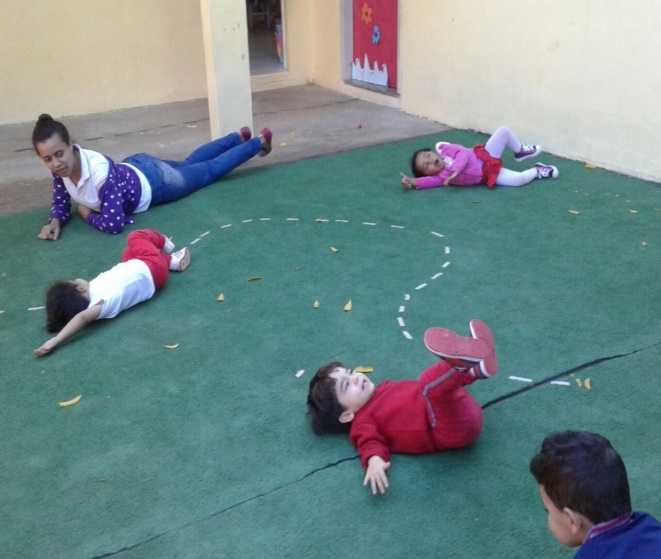 O critério importante na seleção da estratégia é conhecer o processo, suas características inerentes e implicações para o desenvolvimento dos praticantes. 
 Evidências sugerem que a variação no ambiente de ensino-aprendizagem seja mais eficiente. 
(Gabbard LeBlanc & Lowy, 1994)
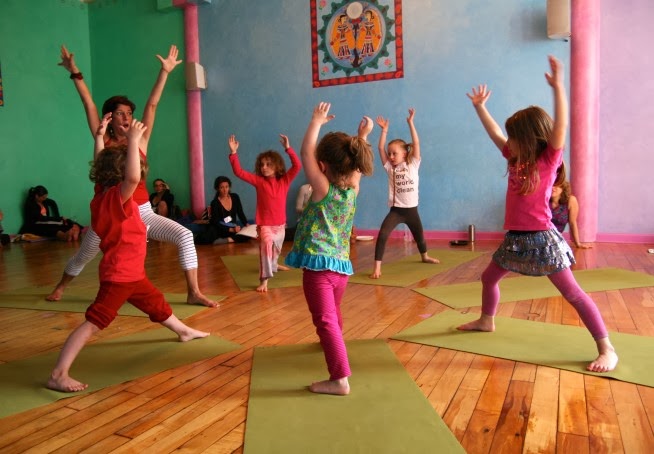 Estilos de Ensino
Teoria 
Relacionamento professor-aluno
Sequencia de tomada de decisões
Físico - Motor - Social – Cognitivo – Afetivo
Reprodução – Produção – Descoberta – Criação
Estilo de ensino
Estratégias de ensino para desenvolver o conteúdo 
Manipulação do meio ambiente
Essência da estratégia é como apresentar o conteúdo 
Não existe um estilo superior ou melhor
Cada uma tem vantagens e desvantagens, depende da situação específica da aula, do conteúdo e do processo de ensino desejado. 
Combinar as diversas condições e o conteúdo, variar os estilos de ensino e de padrões de organização para produzir o melhor resultado 
Conhecer amplo repertório de estilos de ensino e não temer em combiná-los e modificá-los de acordo com as necessidades
Estilos de Ensino
Indireto
Aluno
Processo
Descobrir ou criar
Direto
Professor
Produto
Espelho ou cópia
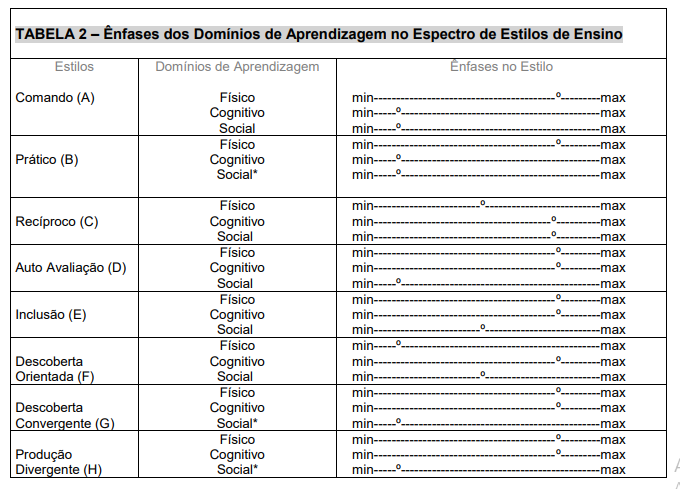 Prática Esportiva
Há tendência em acreditar que as práticas esportivas sejam conduzidas, na grande maioria, por métodos mais diretivos (centrado no profissional). 
 A justificativa seria a suposta valorização do produto (resultados) e o aprendizado no menor espaço de tempo possível.
Estilos de Ensino
Solucionar um problema
Inventar
Criar
Comparar
Contrastar
Categorizar
Supor
Sintetizar
Extrapolar
Pensar criticamente
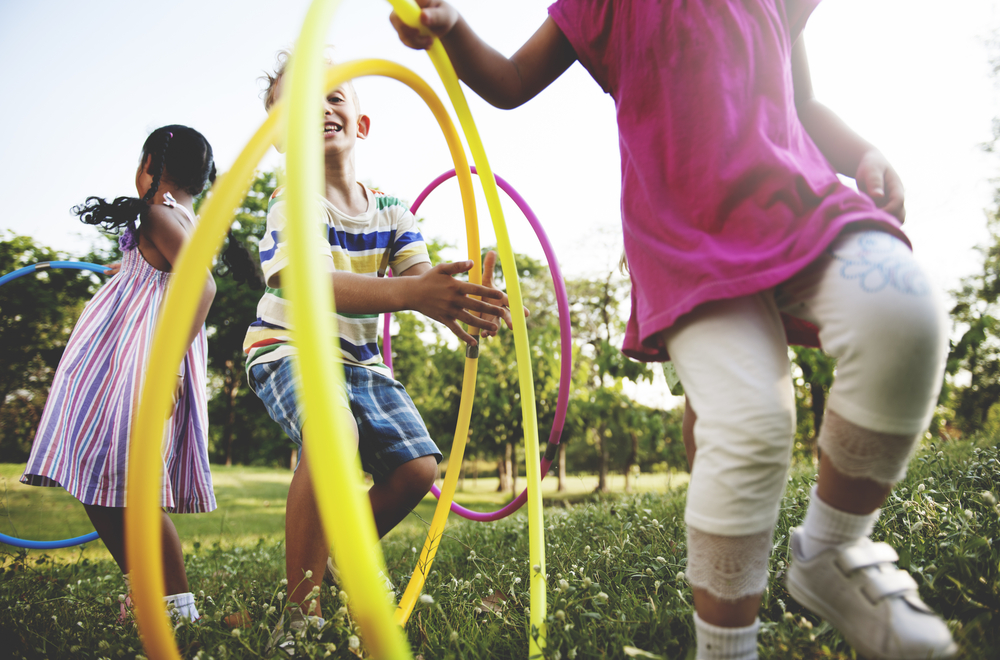 Sugestões para Aplicação
Oferecer uma questão/problema
Aguardar a resposta
Oferecer feedback
Oferecer outra questão/problema
Não oferecer imediatamente a resposta
Esperar a resposta das pessoas
Oferecer feedback com freqüência
Manter clima de aceitação e paciência
Variedade: Estilos de ensino
orientados pelo professor (direto)
 orientados pelo aluno (indireto)
 considerar:
 fase de aprendizagem
 objetivo 
 características do grupo
 conteúdo
 segurança
 minha experiência e afinidade com estilos
direção da seqüência dos passos
inter-relação dos passos
velocidade da seqüência
emoções do aprendiz
Repita a questão ou dica que precedeu a resposta incorreta
Vocês precisam de mais tempo para pensar?
Demonstre paciência e considere o aprendiz como seu foco do relacionamento
Acredite na capacidade cognitiva do aprendiz
O aprendiz pode descobrir muitas coisas como:
	a. conceitos
	b. princípios
	c. regras
	d. relacionamentos
	e. limites
Comando
configura uma vantagem pois possibilita que mais pessoas aprendam ao mesmo tempo. Logo, desde que a atividade peça desempenho uniforme e sincronizado.
Tarefa/Prático
Por demandar que o aluno aprenda a tarefa individualmente e particularmente, pode não ser aplicável de forma efetiva em turmas muito grandes, devido a necessidade do professor ter que observar muitas pessoas. 
O professor não conseguiria dar a atenção necessária a todos os alunos. 
O ideal seria aplicar em turmas pequenas ou aulas particulares, onde o professor conseguiria retornar o necessário para o aluno sobre a aprendizagem do movimento ensinado.
Recíproco
Possibilita turmas maiores pois organiza os alunos em pares.
A vantagem é que os alunos precisam interagir entre si, respeitar as diferenças entre as pessoas e ter responsabilidade social, além de promover o comportamento social. 
Os alunos aprendam, tanto a realizar o movimento como a observar detalhes do mesmo para oferecer feedback para o colega, logo o conhecimento geral do aluno sobre o movimento é maior. 
No entanto, ao aplicar este estilo, é necessária muita clareza ao transmitir como deve ser o feedback e também muita atenção para evitar conflitos entre as duplas.
Estilo recíproco: parada de mãos na ginástica
Em pares, um aluno executa a parada de mãos e o outro fornece o feedback específico baseado nos ensinamentos do professor em forma de checklist como: o equilíbrio, o encaixe da coluna e do abdômen, posição dos braços e das mãos e ponta de pé. 
Depois de observar a execução do aprendiz, o observador diz o seu ponto de vista sobre os tópicos, e quando o aprendiz completa a tarefa, ele troca de papel com o observador.
Vantagens: alunos podem desenvolver olhar mais crítico a respeito da atividade, trabalha com a compreensão, respeito às diferenças das pessoas
Desvantagens: também precisa de um pouco mais de tempo para realização, pois os alunos precisam aprender a maneira correta de executar a tarefa para depois analisar e ajudar o colega e o movimento ficaria sem padrão, pois não há feedback direto do professor com o aluno que executa a atividade.
Aplicabilidade: No caso do exercício de paradas de mãos a aplicação seria melhor em ambiente com colchão para não ter risco, e em turmas menores para que os alunos tenham mais espaço para realizar a atividade.
Auto-Avaliação
O aluno executa a tarefa e verifica seu trabalho em relação ao checklist. 
É aplicável em turmas que já possuem certo conhecimento a respeito do movimento, o que possibilitaria ao aluno a liberdade de não precisar do apoio do professor a todo momento.
Isso possibilita ao professor a observação de vários alunos e proporciona também a aprendizagem psicomotora e cognitiva do aprendiz.
No entanto, pode ser prejudicial para alunos que possuem mais dificuldades de aprendizagem e interpretação, logo, o professor precisa dar mais atenção a esses quando aplicá-lo.
Estilo Auto-Avaliação: Salto em Distância
Conceito: alunos em certa distância em relação ao local onde será realizado, tentar alcançar a maior velocidade possível, para que possa executar o salto com maior longitude
Tarefa:
a. Calcular a distância adequada
b. Realizar a corrida de tiro curto com alta intensidade
c. Ao chegar em determinado ponto próximo ao salto, realizar impulso com uma das pernas, sem tocar na linha demarcada
d. Buscar tocar com os pés o mais longe possível na areia/local de pouso
Vantagem: estimula flexibilidade e alongamento  (principalmente dos mmbs inferiores)
Aplicabilidade: pelo foco no desempenho individual e auto-avaliativo, o praticante busca melhorar o desempenho para atingir seus objetivos.
Inclusão
Ideal para promover respeito à diferença entre as pessoas no ambiente de atividade física. 
Nesse estilo, os professores aceitam diferenças de habilidade individuais entre os alunos, possibilitam a interação de pessoas com diferentes níveis de habilidade. 
Outra vantagem é a auto-avaliação do aluno dentro do seu nível específico de acordo com a orientação do professor.
Atividade de inclusão
Saltos sobre os equipamentos dispostos: diversas alturas e distâncias.
Conduzir a bola de um ponto a outro como desejar.
Descoberta Orientada
Estilo é voltado para o domínio da aprendizagem cognitiva.
Assim como o Estilo de Descoberta Convergente, utiliza o método de questões e soluções, o que diverge é que na Descoberta Convergente o professor não fornece nenhuma dica, o que pode auxiliar no processo de aprendizagem independente do aluno. 
Entretanto, para aqueles que possuem dificuldades de entendimento e interpretação, a Descoberta Orientada pode ser mais favorável ao seu aprendizado, pois obterá a orientação do professor.
Exemplo
Questão 1: Vocês sabem o que é equilíbrio?
	Resposta: demonstram várias posições de equilíbrio
	
	Questão 2: Vocês conseguem ficar em mais equilíbrio?
	Resposta: demonstrarão outras posições
	
	Questão 3: Esta é a melhor posição que vocês conseguem fazer?
	Resposta: tentarão outras posições, imitarão os colegas
	
	Questão 4: Vocês conseguem fazer em uma base menor?
	Resposta: utilizarão outras partes do corpo
	
	Questão 5: E em uma base menor ainda?
	Resposta: encontrarão certas dificuldades
Exemplo
Tentem descobrir a melhor forma de equilibrarem juntos?
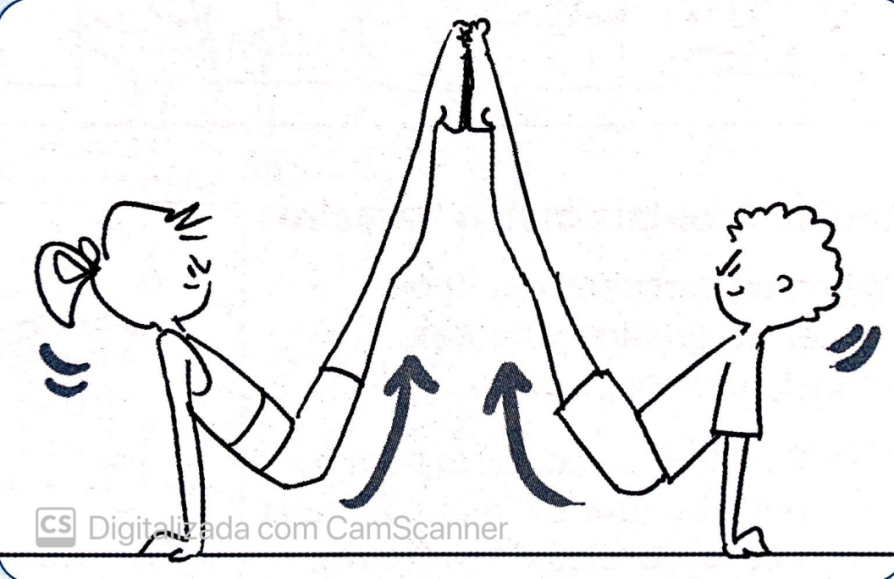 Exemplo
Tema: Ginástica
Objetivos específicos: descobrir relação da BA e CG no equilíbrio
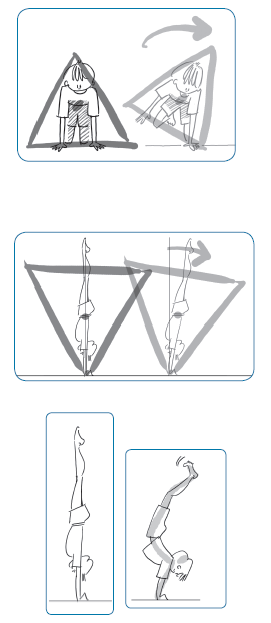 Produção Divergente
O alunos são estimulados a buscarem múltiplas respostas para questões ou problemas. 
Isso estimula a capacidade dos alunos ampliarem estratégias e desenvolve aspectos cognitivos e também psicomotores.
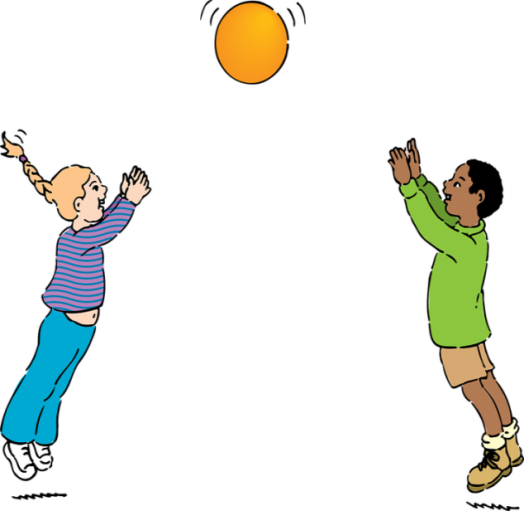 Produção Divergente
Exploração: pegue uma bola e movimente-a ao redor do espaço utilizando qualquer parte do corpo
Descoberta: tente manter a bola próxima de seu corpo, não deixe escapar
Seleção: vamos pensar 3 formas diferentes de mover a bola; pense uma forma de fazer a bola pular bem alta; conseguem mover a bola mais rápido? Para direções diferentes?
Repetição: quem quer me mostrar como a bola se move?
Imitação: Vamos driblar a bola com os pés igual ao ...?
Métodos de Ensino
https://www.youtube.com/watch?v=UCFg9bcW7Bk
5 Cs: 
(Choice) Escolha
Colaboração, trabalho em grupo
Comunicação
Pensamento crítico (resolução de problemas)
Criatividade
Centrada no aluno/aprendiz/atleta
Laban e os fatores do movimento